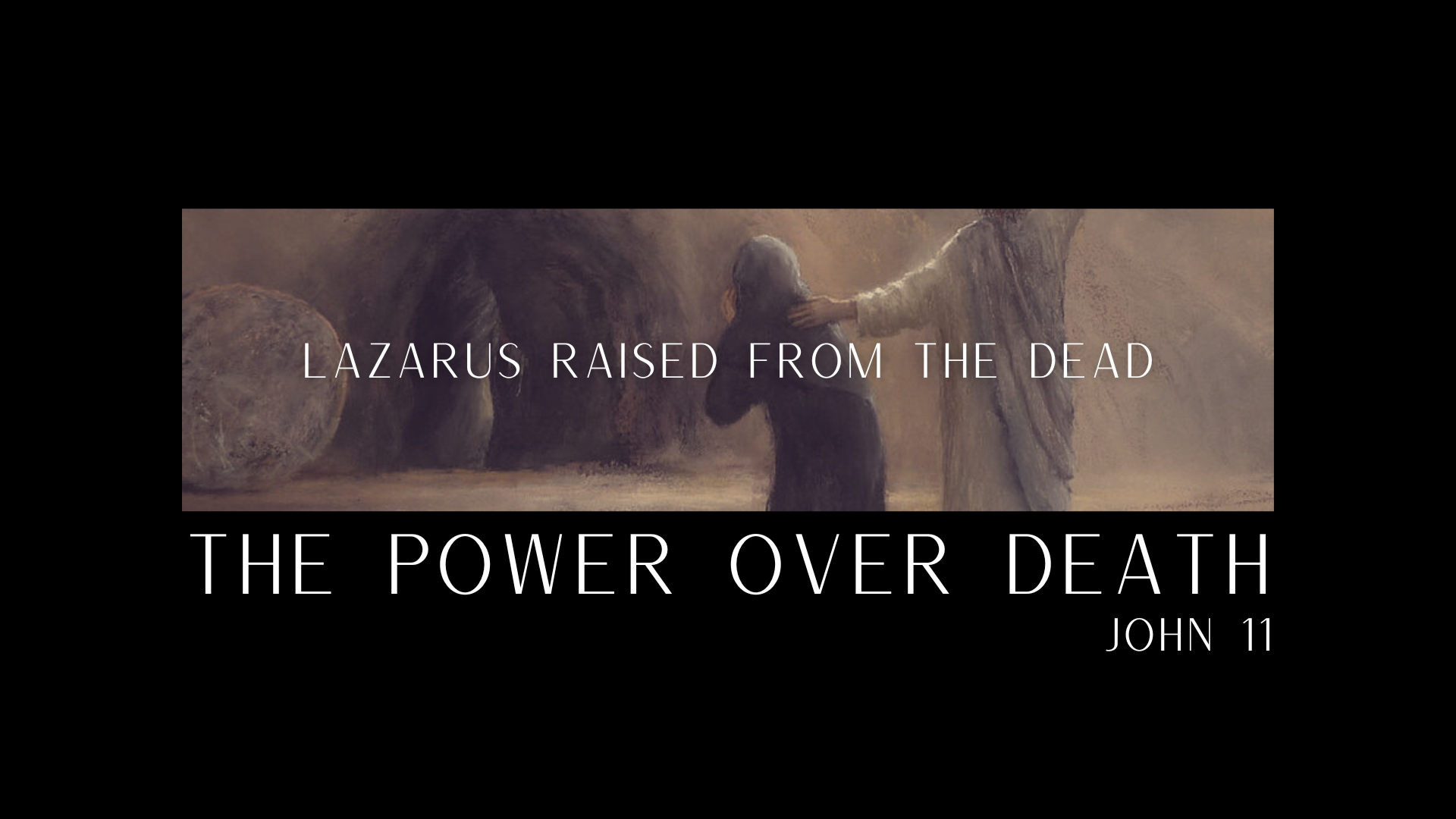 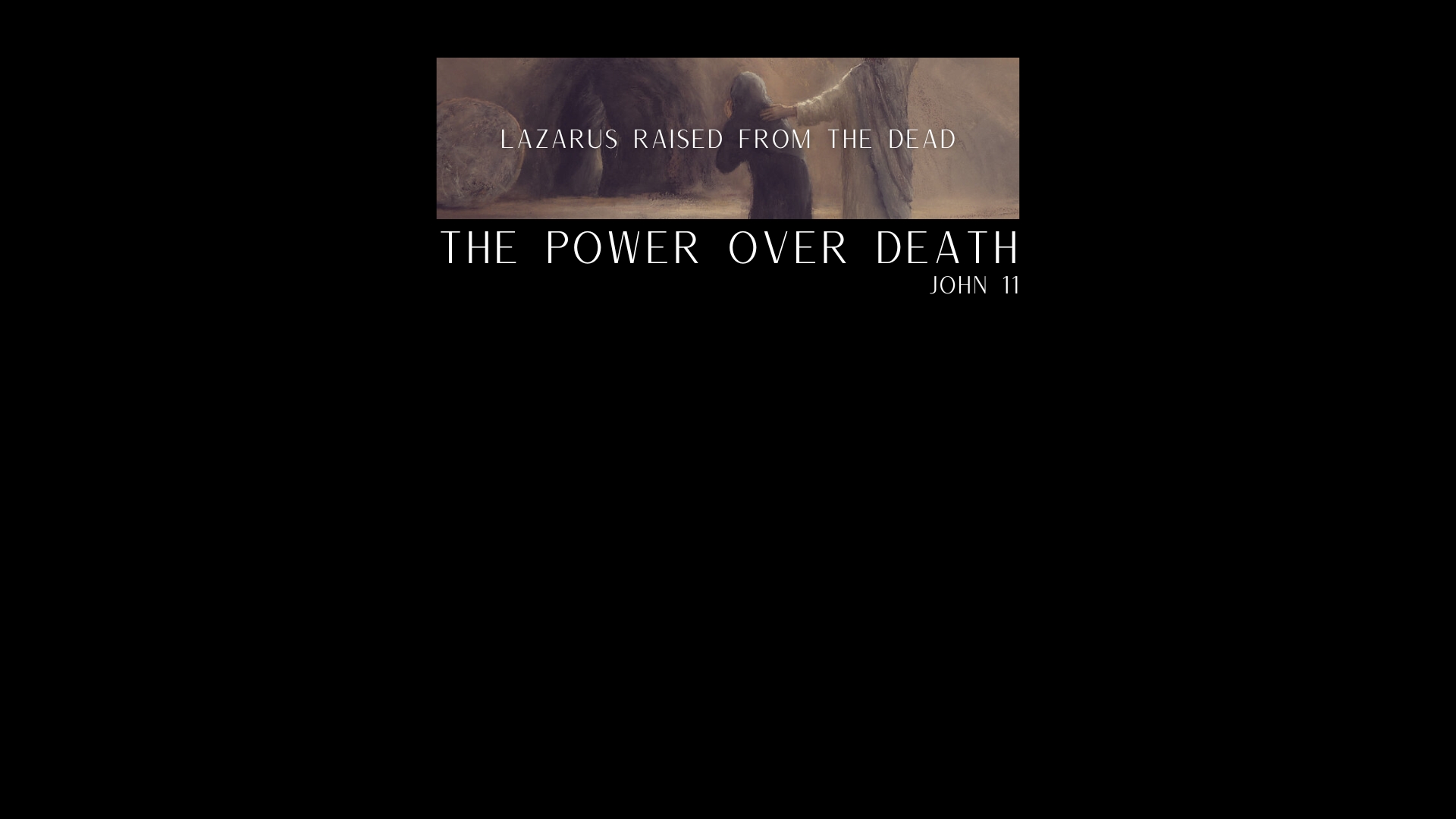 The Death and Divine Purpose
(vv. 1-16)
The Promise and Claim (vv. 17-27)
The Compassion (vv. 28-37)
The Resurrection (vv. 38-44)
The Prophecy
(vv. 45-57)
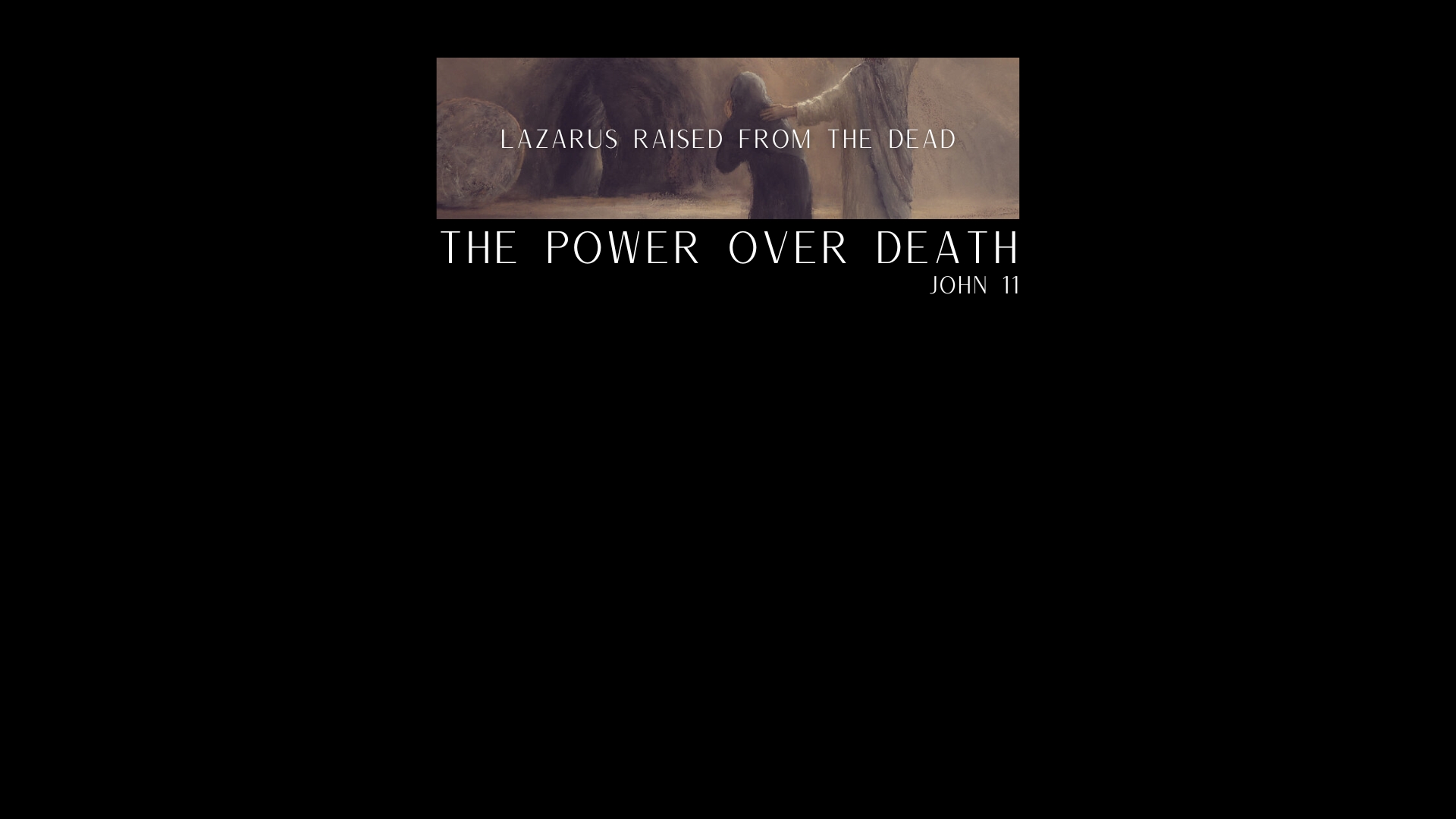 Death Can Be Used by God for His Glory (John 11:4, 14-15, 40; Ecc. 7:2, 11:9-12:1, 6-7, 13-14; 2 Timothy 1:6-8)
The Tears of Jesus are Precious Ointment for Aching Hearts (Hebrews 2:14-18; 1 Thess. 4:13-14; John 11:35)
Jesus’ Power Over Death is Comprehensive (John 11:25-26; 6:27, 35, 39-40, 49-51; 1 John 2:17, 28-29; 3:1-3; Philippians 1:21, 23; 3:11, 20-21)
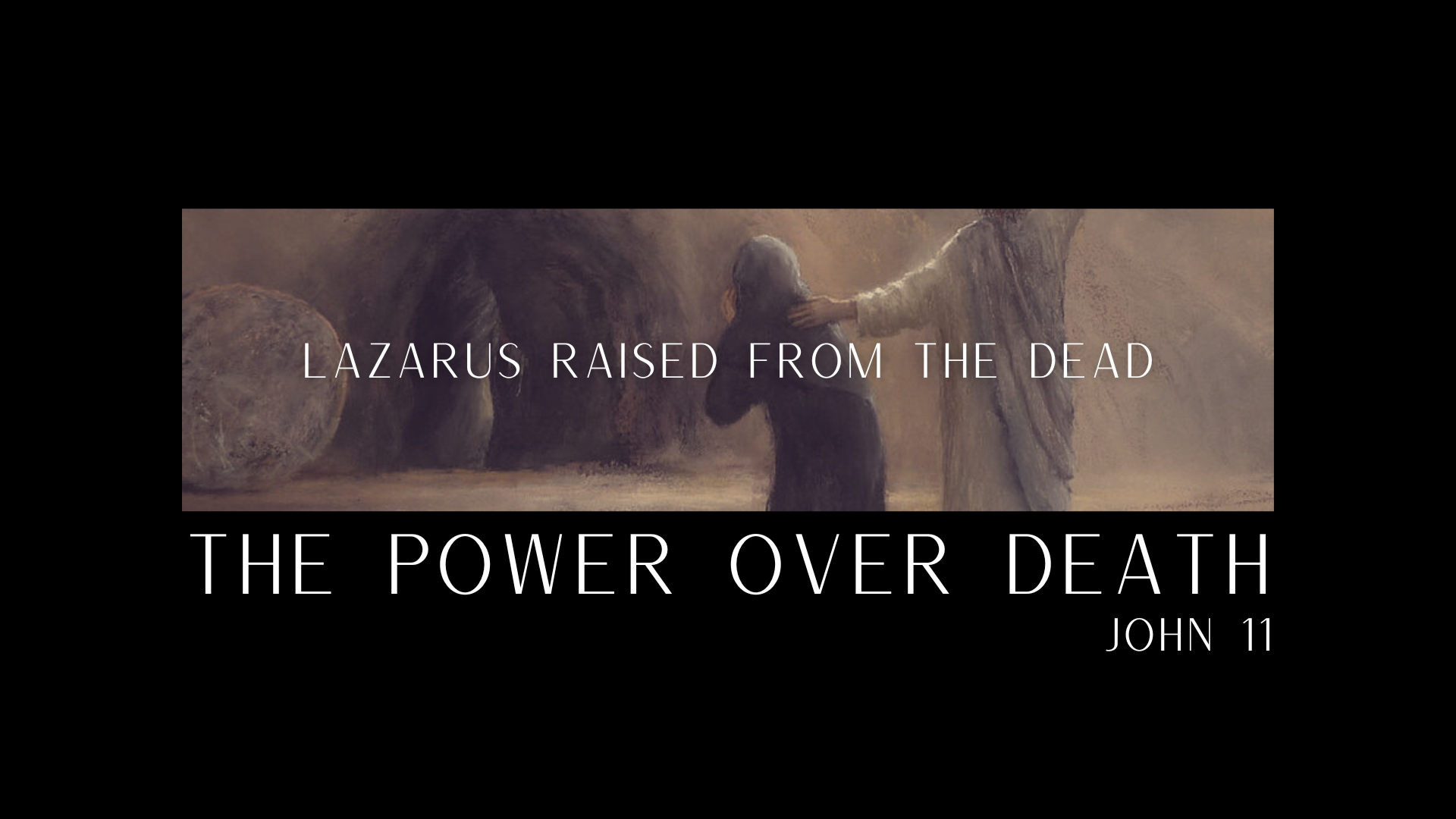